Pórusos kerámiákKurzus: Pórusos anyagokNév: Tréfás Tamás ZsoltNeptun-kód: SEUWME
Bevezetés
Pórusos kerámia: A pórusos kerámiákat a porozitás érték alapján kategorizáljuk, aminek értéke 20-95% között lehet. Ez az anyag két fázisból áll: egy kerámia szilárdfázisból és a gáz fázisból, ami a pórusokat tölti ki.

1970 óta kutatják ezt az anyagcsaládot
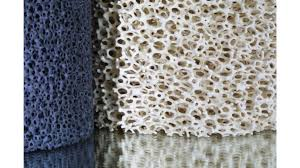 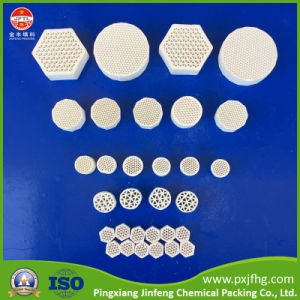 [2]
[1]
Pórusos kerámiák csoportosítása
Struktúra szerint:
Méhkaptár elrendezés
Kerámiahabok
Méret szerint
Mikrópórusú: <2nm
Mezopórusú: 2-50 nm
Makropórusú: >50 nm
Pórusok nyitottsága szerint:
Nyitott
Zárt
Pórusok összetétele szerint:
Szilika
Aluminoszilika
Szén
Korund
szén-szilika
diatómit
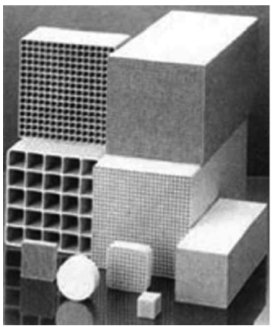 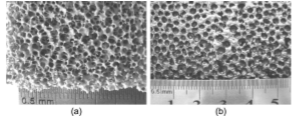 Méhkaptár elrendezésű és kerámiahab szerkezetű kerámiák
A pórusos kerámiák tulajdonságai
A kerámiák és pórusos anyagok tulajdonságainak kombinációiból vezethető le
Nagy merevség
Jó termikus stabilitás
Kicsi dielektromos és hővezetési állandó
Kicsi sűrűség
A tulajdonságokat meghatározó paraméterek:
Előállítás módja
Az előállítás során az egyes folyamatok ideje, alkalmazott nyomás és hőmérséklet
Prekurzor szemcsék mérete és eloszlása
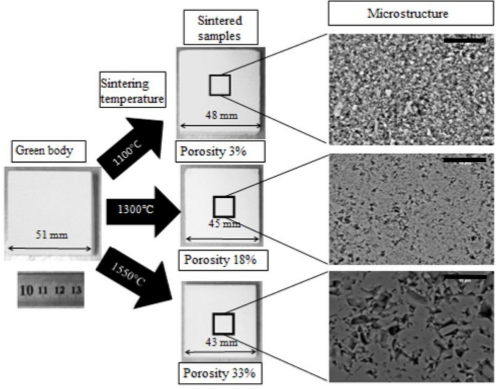 A hőmérséklet befolyása a termékre
 és ennek illusztrálása SEM képpel[4]
Pórusos kerámiák előállítása
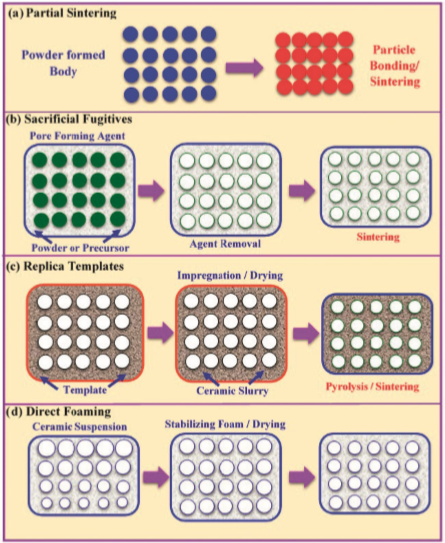 Extrúzió (méhkaptár-jellegű kerámia esetén)[5]





Részecskék részleges szinterelése[6]
Habképző anyag segítségével[6]
Habképzéssel[6]
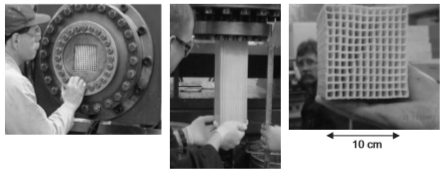 Pórusos kerámiák előállítása
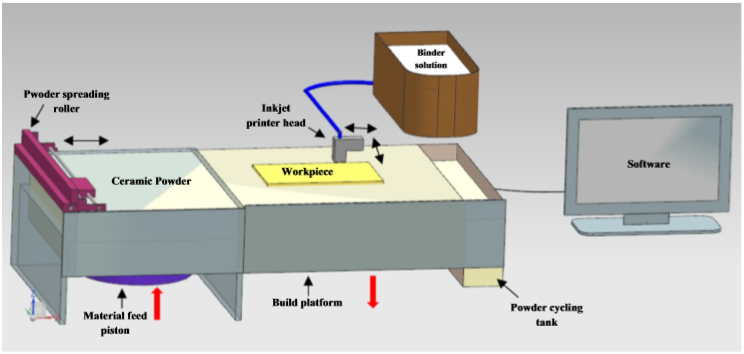 3D nyomtatás 
Additív technológia
Előnyök:gyorsabb és anyagtakarékosabb
 és szoftveresen vezérelhető
Eljárás során rétegről rétegre építjük fel az anyagot 
kerámia por és módszertől függően egyéb segédanyagok segítségéve
Jellemzési módszerek
Porozitás jellemzése
Archimédesz-eljárás
Higany porozimetria[7]
XRD
SEM[3]
Frekvencia-válasz eljárással
Termikus stabilitás vizsgálata TG_DSC módszerekkel
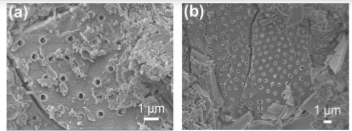 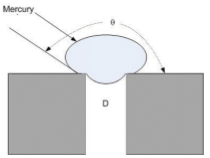 Pórusos kerámiák alkalmazása
Szűrők és szeparálók
Funkcionális anyagok
Hőszigetelő anyagok[1]
Hangszigetelő anyagok
Vegyipari felhasználás
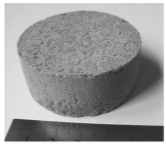 Érdekes alkalmazási területek
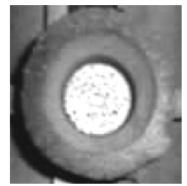 Biológiai anyagok[8]
Olvadt fém szűrés[1]
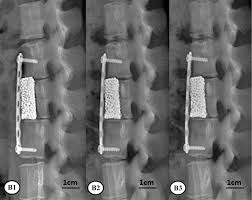 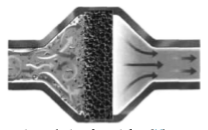 Összefoglalás
A pórusos kerámiák nagyon jó tulajdonságokkal bírnak
Széleskörű alkalmazás és előállítási módok
Nagy potenciál a 3D-nyomtatásban és az új biokerámiákban
Képek forrásai:
[1] https://www.hannovermesse.de/product/porous-ceramics/162900/Z355678 letöltve 2019.11.30
[2] https://pxjfhg.en.made-in-china.com/product/OykxjVAFfLWm/China-Honeycomb-Filter-Cordierite-Ceramic-Porous-Ceramic-Plate.html letöltve 2019.11.30
[3] P. S.Liu, G. F. Chen. Porous Materials. Elsevier, 2014
[4] M. Järveläinen et al., “Characterizing Porous Ceramics by Frequency-Response Method,” IFAC Proceedings Volumes, vol. 47, no. 3, pp. 10012–10017, 2014. 
[5] Scheffler M, Colombo P. Cellular ceramics. Weinheim; Wiley-VCH; 2005 
[6] U. M. B. Al-Naib, “Introductory Chapter: A Brief Introduction to Porous Ceramic,” in Recent Advances in Porous Ceramics, InTech, 2018. 
[7] L. C. Hwa, S. Rajoo, A. M. Noor, N. Ahmad, and M. B. Uday, “Recent advances in 3D printing of porous ceramics: A review,” Current Opinion in Solid State and Materials Science, vol. 21, no. 6, pp. 323–347, Dec. 2017. 
https://journals.plos.org/plosone/article/figure?id=10.1371/journal.pone.0157698.g008 letöltve 2019.12.02
Köszönöm a megtisztelő figyelmet.